Ethnic Student Center / Multicultural Services
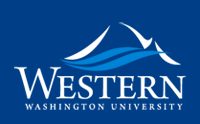 Project Review Committee Presentation
26 January 2017
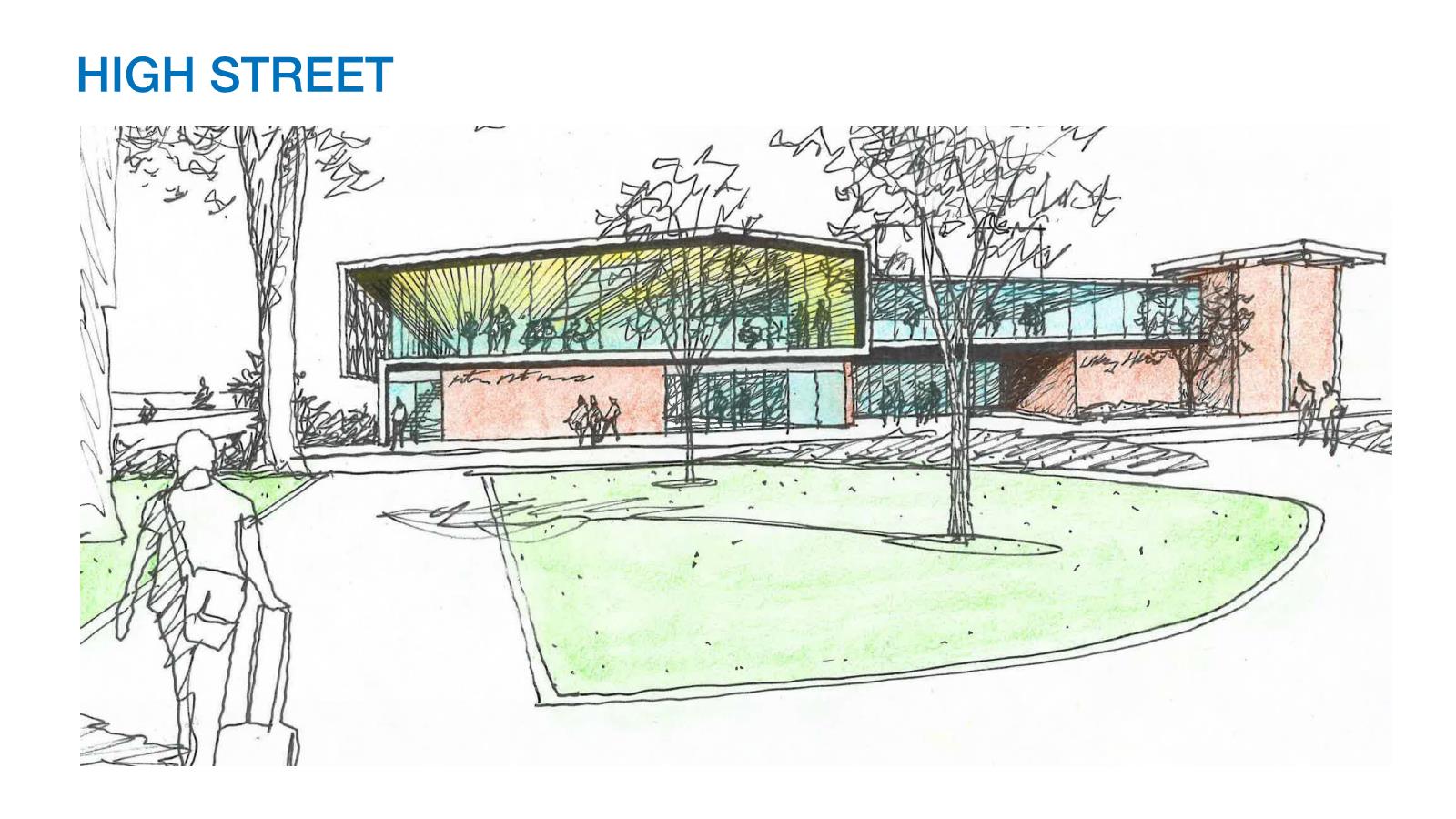 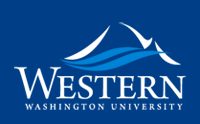 Agenda
Introductions & Project OverviewWWU & Design TeamsResponse to PRC QuestionsProject Challenges
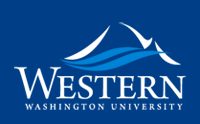 Presenters
Rick Benner, FAIA     University Architect,      Director Office of Facilities Development and Capital Budget     Western Washington UniversityEd Simpson, AIA     Asst. Director, Facilities Development and Capital Budget     Western Washington UniversityJim Kalvelage, AIA     Partner     Opsis Architecture
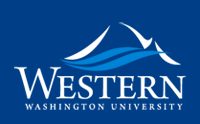 Project Summary
Project
Area
Construction Type
Project Budget
Project Schedule
Ethnic Student Center / Multicultural Services addition to Viking Union/Bookstore building
29,000 GSF addition / 14,000 GSF renovation
Steel frame over existing 7-story Concrete Construction
$18,136,000
Summer 2019 Occupancy
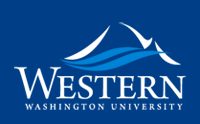 GC/CM Management Plan
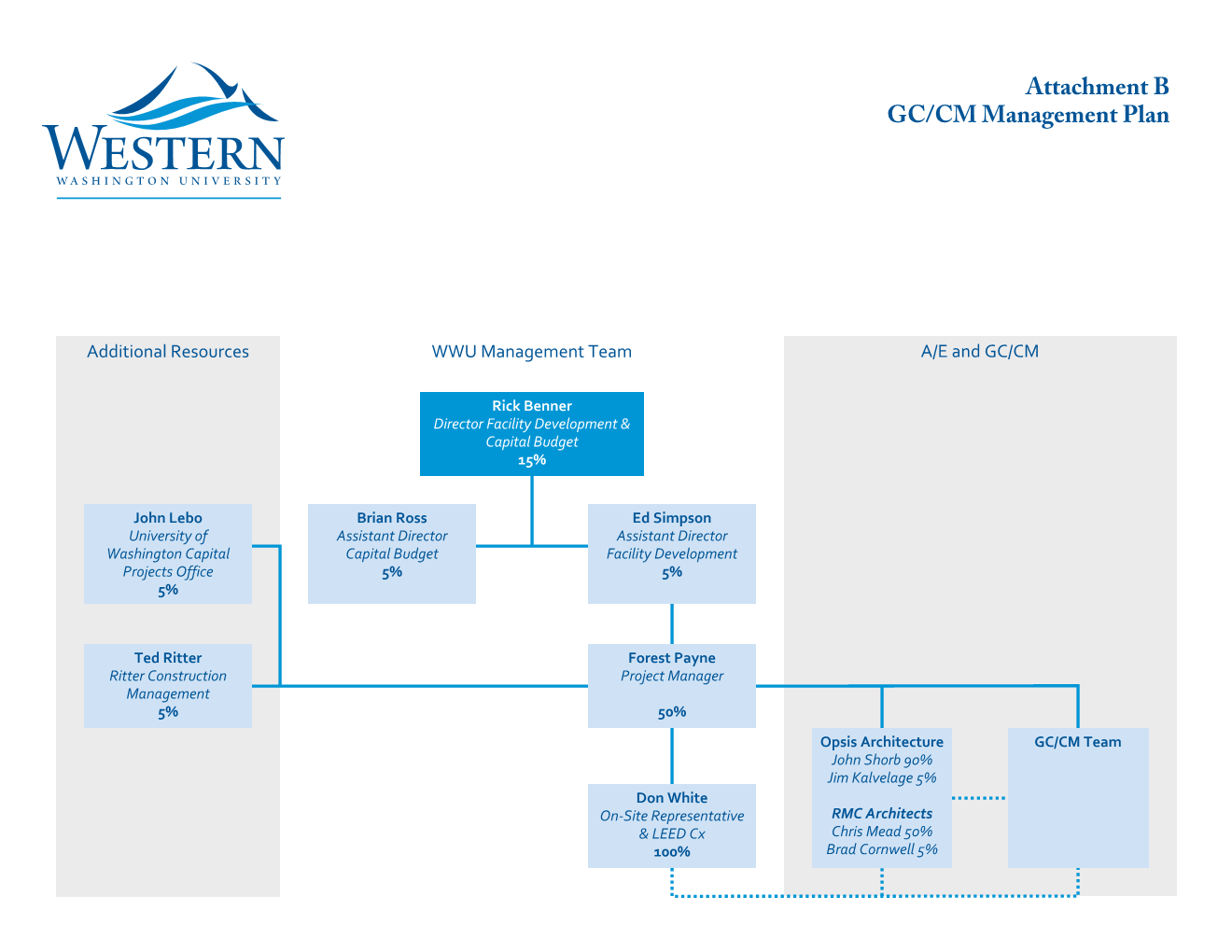 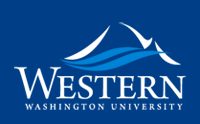 PRC Questions
The org chart is cut off on the A/E block on my copy.  Can we get a complete copy?
Response: 
Another copy is attached and has been included in the presentation and handouts.
Can you please provide additional information on Forest Payne’s GC/CM experience?  His biography indicates he has experience with one D-B and three GC/CM projects.  Please describe his role in the projects, the scale/complexity of the projects and whether they were successful.
Response: 
	GC/CM: Issaquah Middle School (2016)
	Pine Lake Middle School (2018)
	Owner: Issaquah School District
	Architect: Mahlum Architects
	GC/CM: Cornerstone General Contractors
	Role: Project Architect/Project Manager

	GC/CM: Cleveland High School (2007)
	Owner: Seattle Public Schools
	Architect: Mahlum Architects
	GC/CM: Absher Construction
	Role: Technical Staff
Design-Build (Contractor-led):
Muckleshoot Tribal School K-12 (2009)
Owner: Muckleshoot Indian Tribe
Contractor: BNBuilders
Architect: Mahlum Architects
Role: Project Architect
Forest Payne (50%) and Don White (100%) will be leading the GCCM management obligations for this project based on their org chart.  Can we get a detailed description of past GCCM projects and their GCCM role on each?  Don may need a bit more support this complex project.
Response: 
	See response for question 2 for more detail of Forest’s GC/CM experience.  Don’s role on projects at Western is an on-site representative with expertise in MEP systems.  He is on-site full time throughout the construction phase, as he has been with the Carver Academic Renovation and with the Miller Hall Renovation.
Provide a clear GCCM procurement schedule for the different phases of the RFP, interview and cost proposal.  Their current 2017 bar schedule states a February 1st thru ~ April 15th line item.
Response: 
	Next slide
Response: 
February 1, 2017		First publication of RFP for GC/CM Services
February 6, 2017		Informational meeting
February 20, 2017	Proposal submittal deadline from interested 			GC/CM firms
February 24, 2017	Notification of most qualified firms selected to 			be interviewed 
March 15, 2017		Interviews
March 16, 2017		Notification of firms selected to prepare Final 			Proposal
March 16, 2017		Distribution of Request for Final Proposal (RFFP) 			to bidders
March 27, 2017		Final Proposal submittal deadline
			Selection of firm with the highest total score
March 28, 2017		Notification of successful and unsuccessful firms
April 3, 2017		Preconstruction Work Plan due
April 7, 2017		Agreement for Preconstruction Services executed
April 11, 2017		GC/CM Preconstruction kickoff
			Schematic Design Estimate period begins
On page 1 item 3 of the application, Project Budget first line identifies $2,286,000 for Professional Services.  With a MACC cost including construction contingencies of $11,536,000.  That seems like a very high percentage, while noting WWU is still including $899,000 for contract administration costs.  Please have WWU explain the need for such high budget.
Response: 
	Because of the complex nature of the programs and project our professional services budget includes a number of extra services such as Bookstore Consultant, Additional LEED Commissioning, On-site services, Hazardous Materials Consulting, Voice/Data Consulting, Radio Broadcast, Testing Services and HVAC Testing & Balancing.
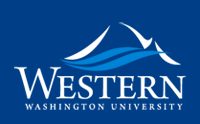 Project Challenges
Site Access During ConstructionLimited Laydown Area & Site LogisticsConstruction SchedulePedestrian SafetyTopographyComplex Existing Building & SystemsEnvelope IntegrityHigh Performance/Sustainable Systems
Site Access & Safety
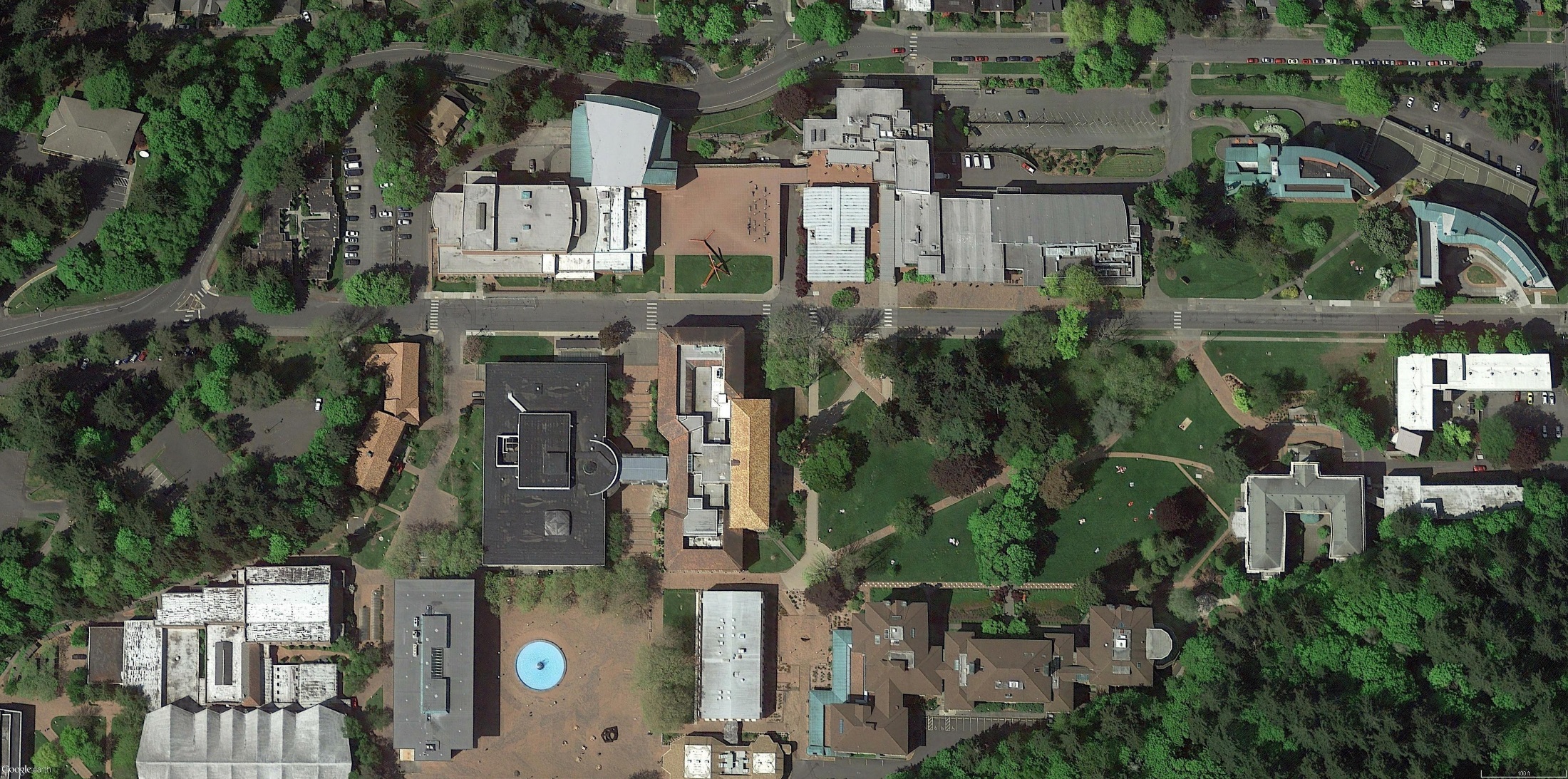 Site Access & Safety
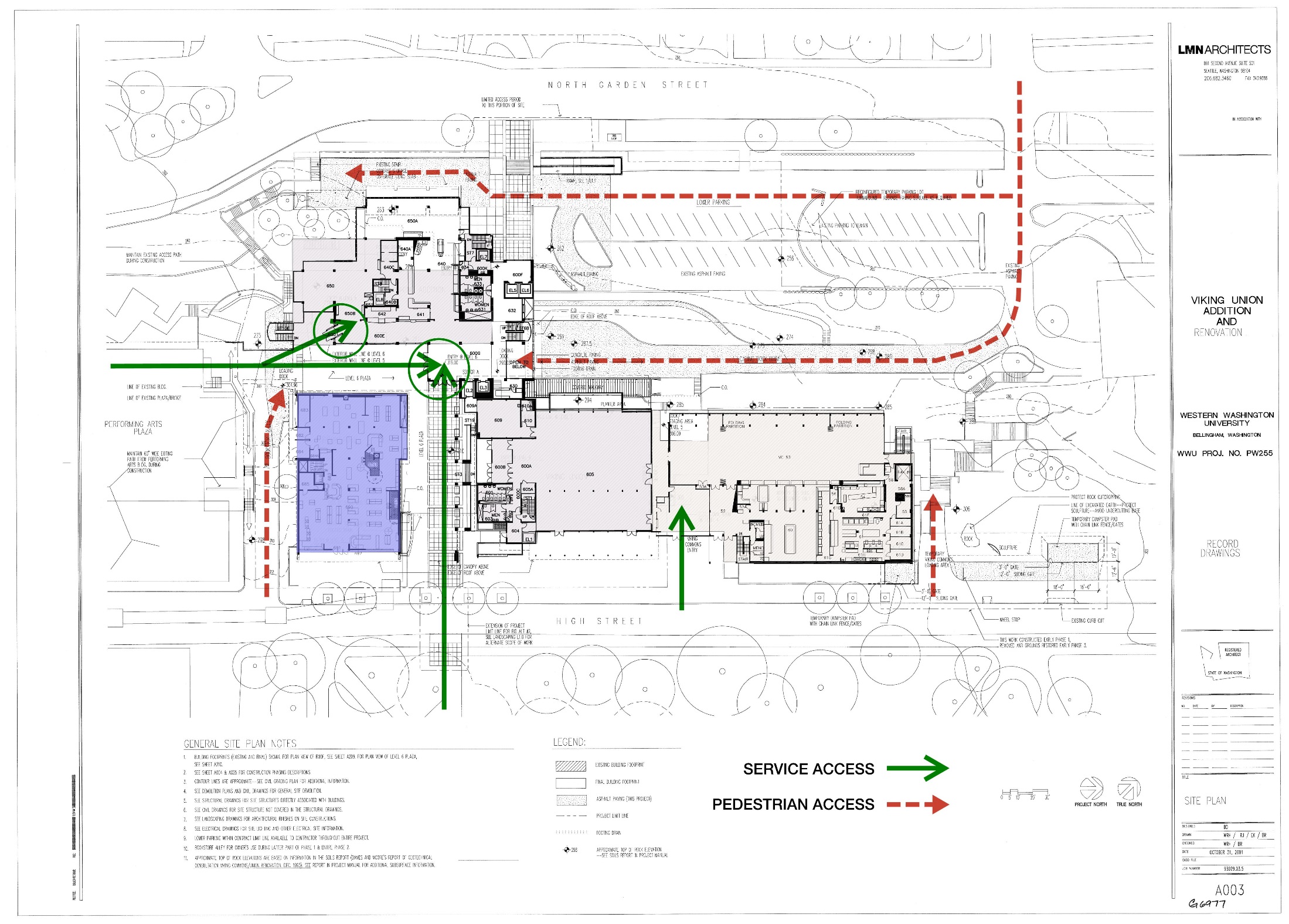 Existing Building - Arts Plaza
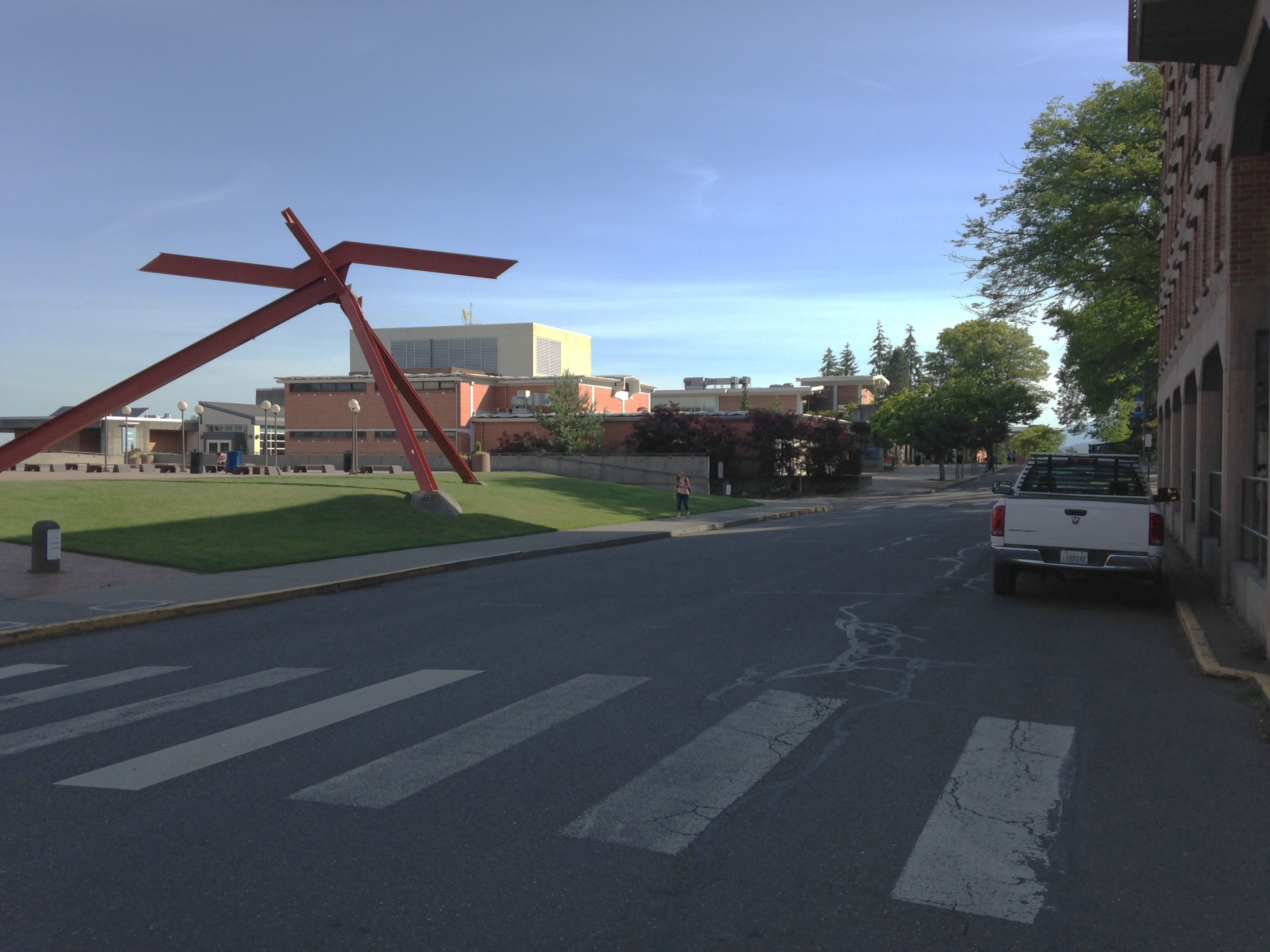 Existing Building - High Street Entry
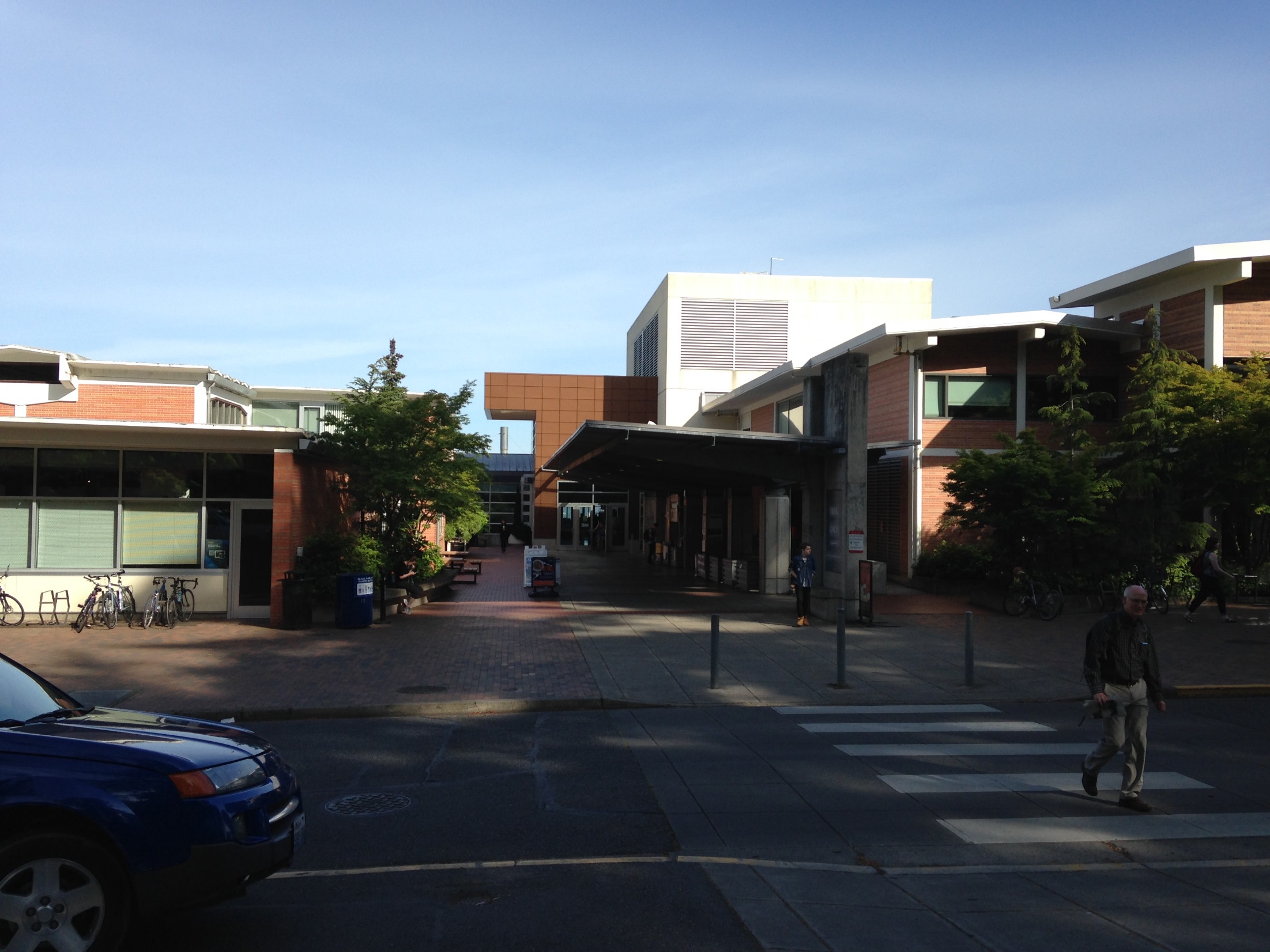 Existing Building - Level 5
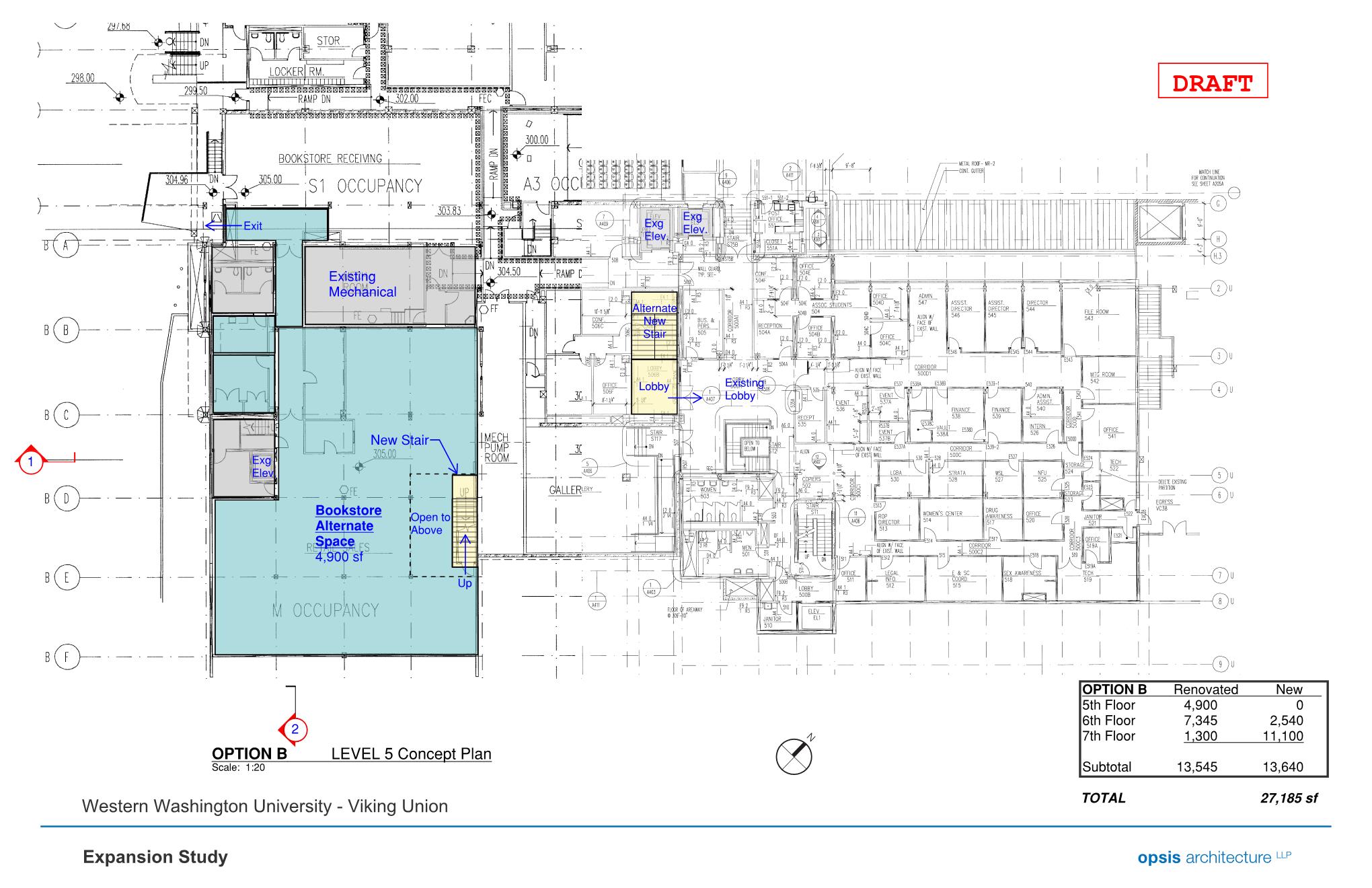 Existing Building - Level 6
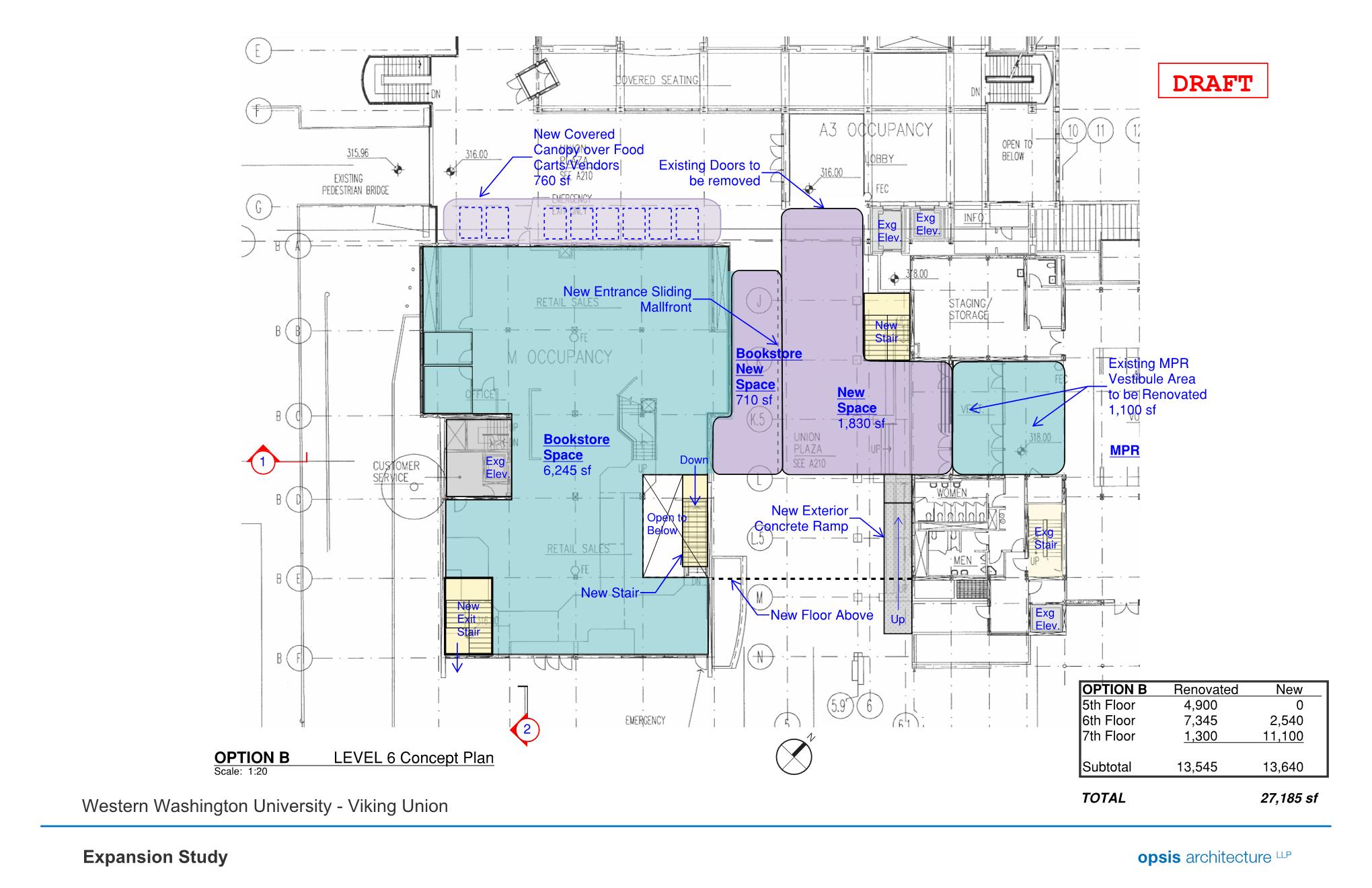 Existing Building - Level 7
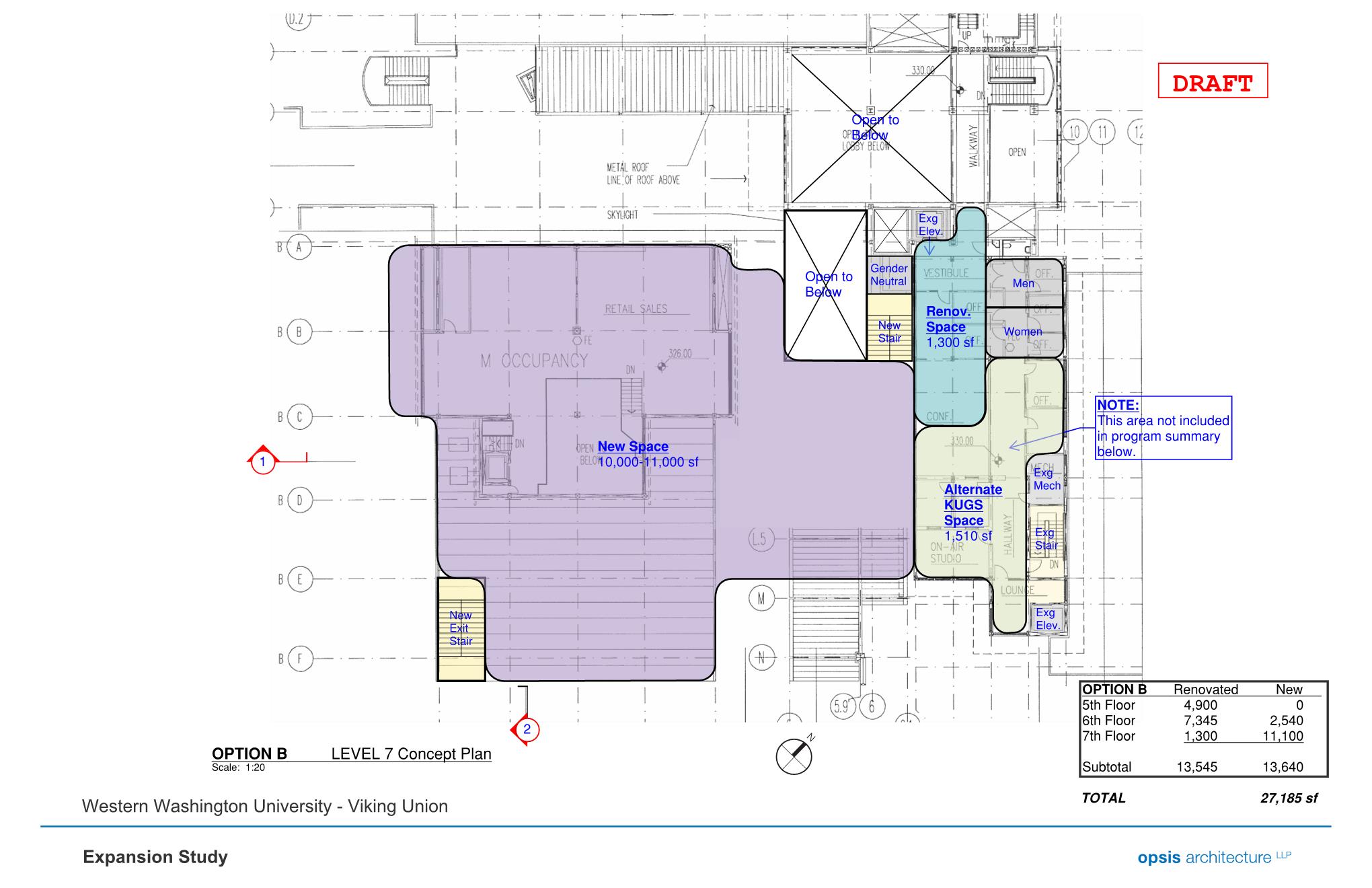 Building Section - N/S
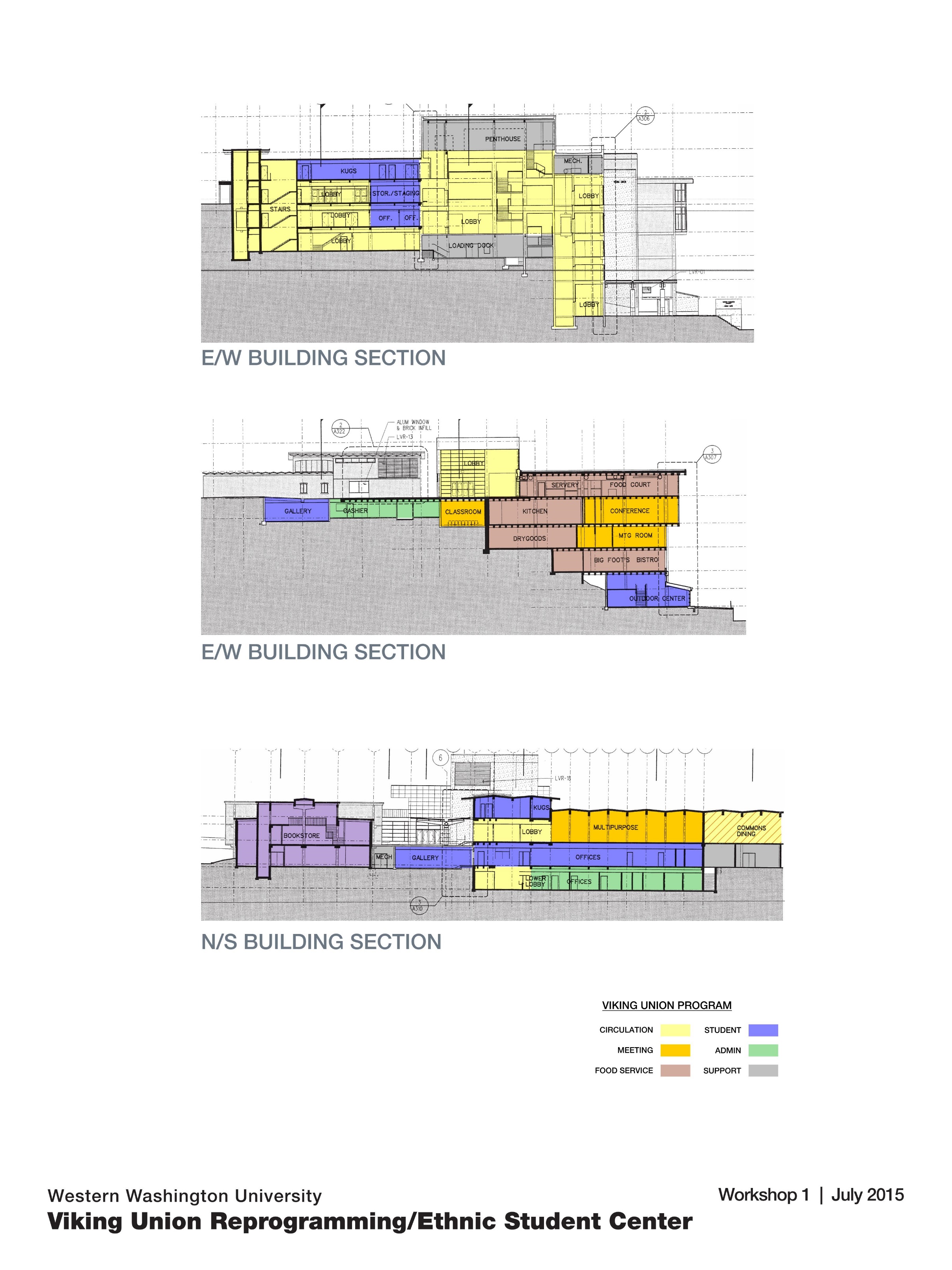 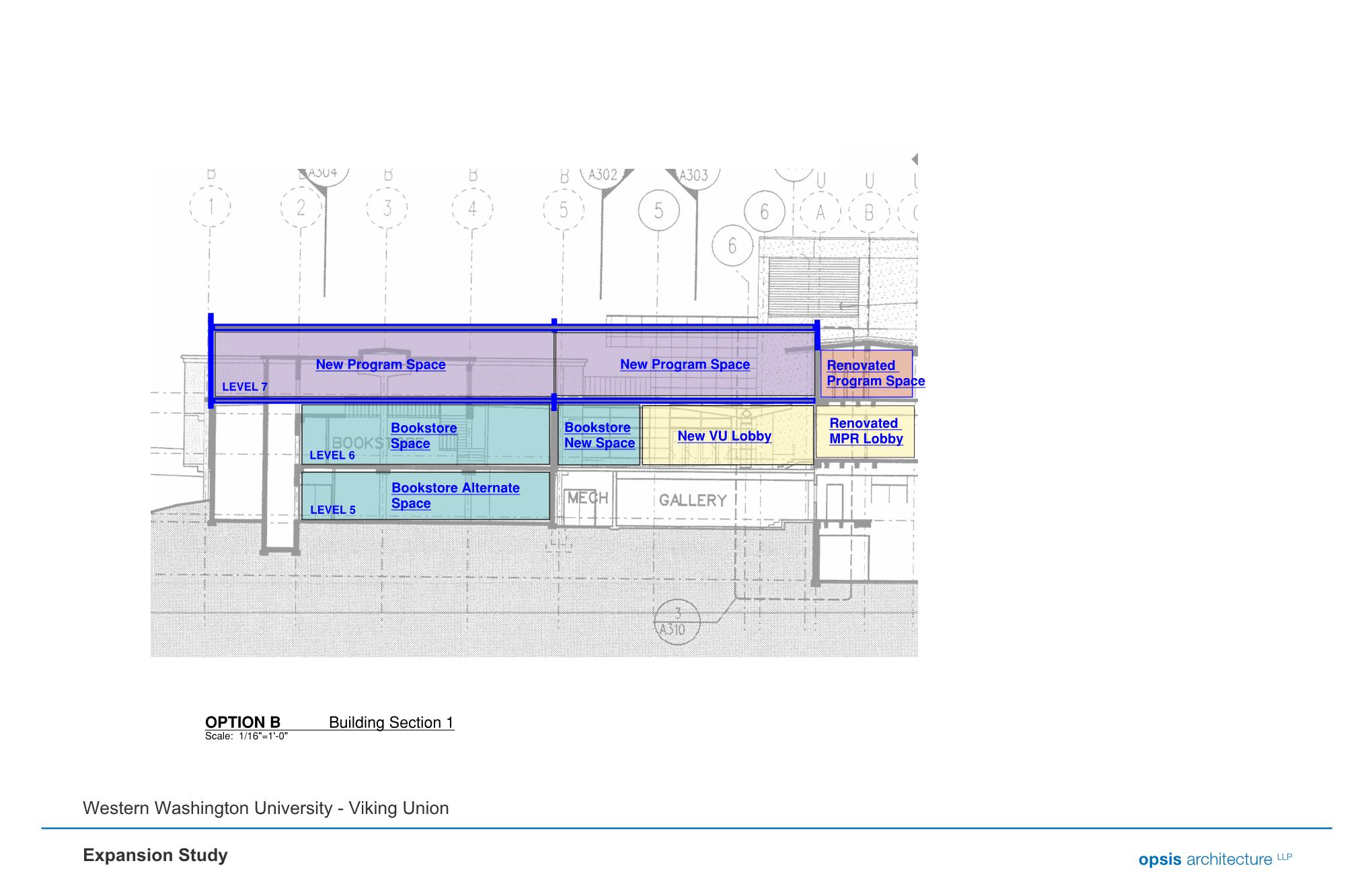 Building Section - E/W
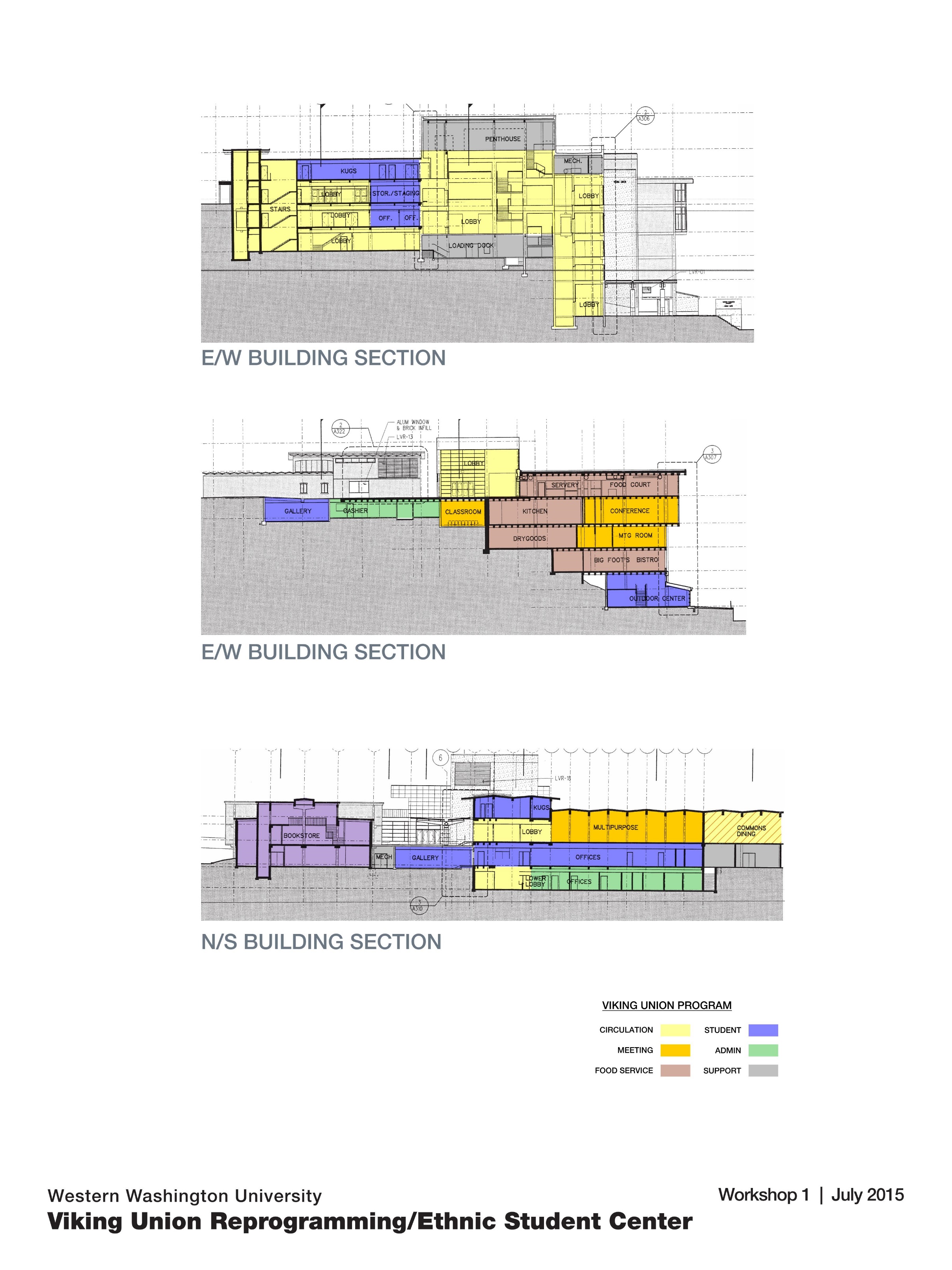 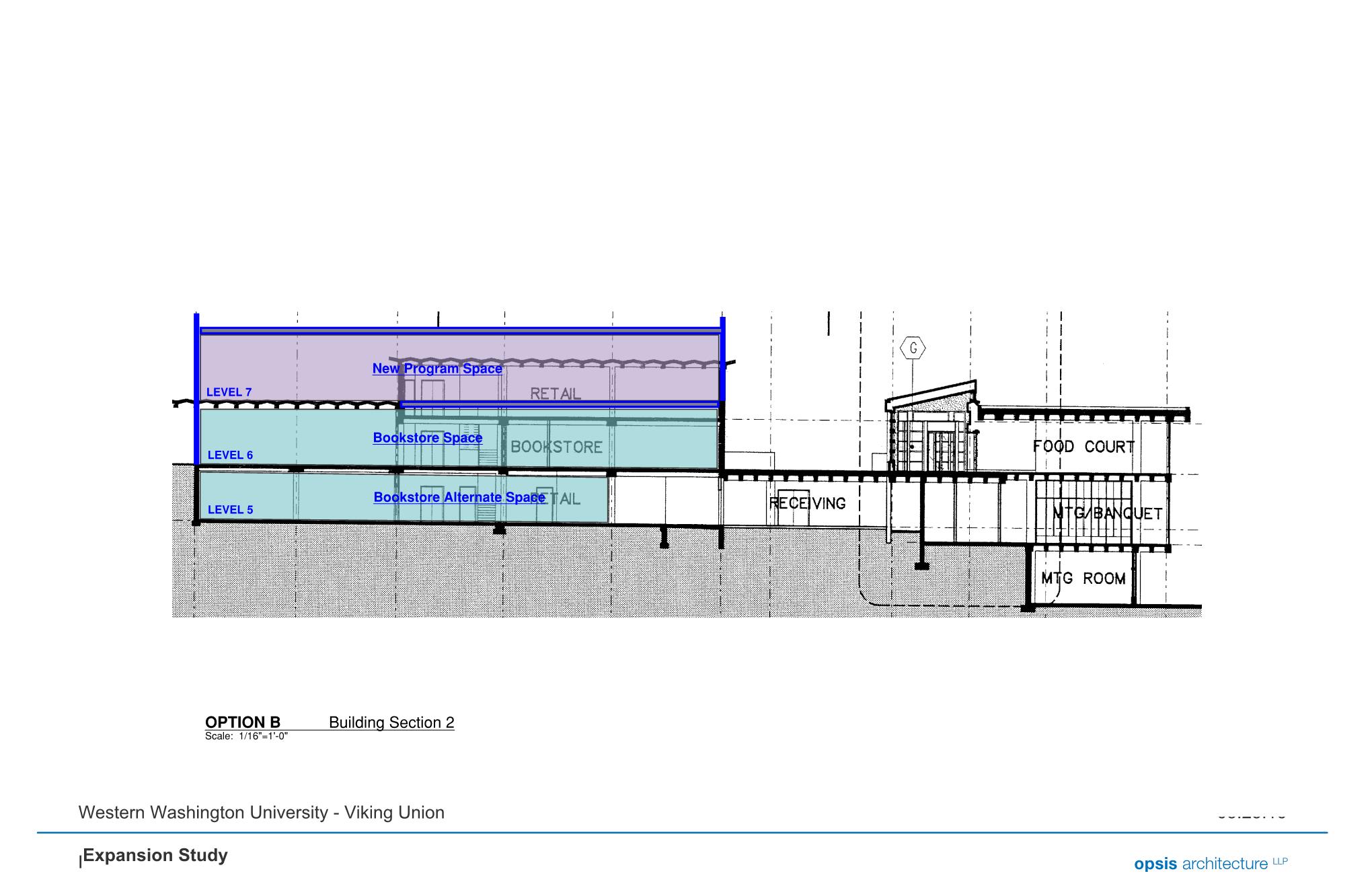 High Performance / Sustainable Design
Natural Ventilation / Daylighting 
Passive / Hybrid System
Photovoltaic Array
Biophilia
Educational Tool
Ethnic Student Center / Multicultural Services
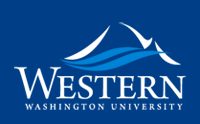 Project Review Committee Presentation
26 January 2017
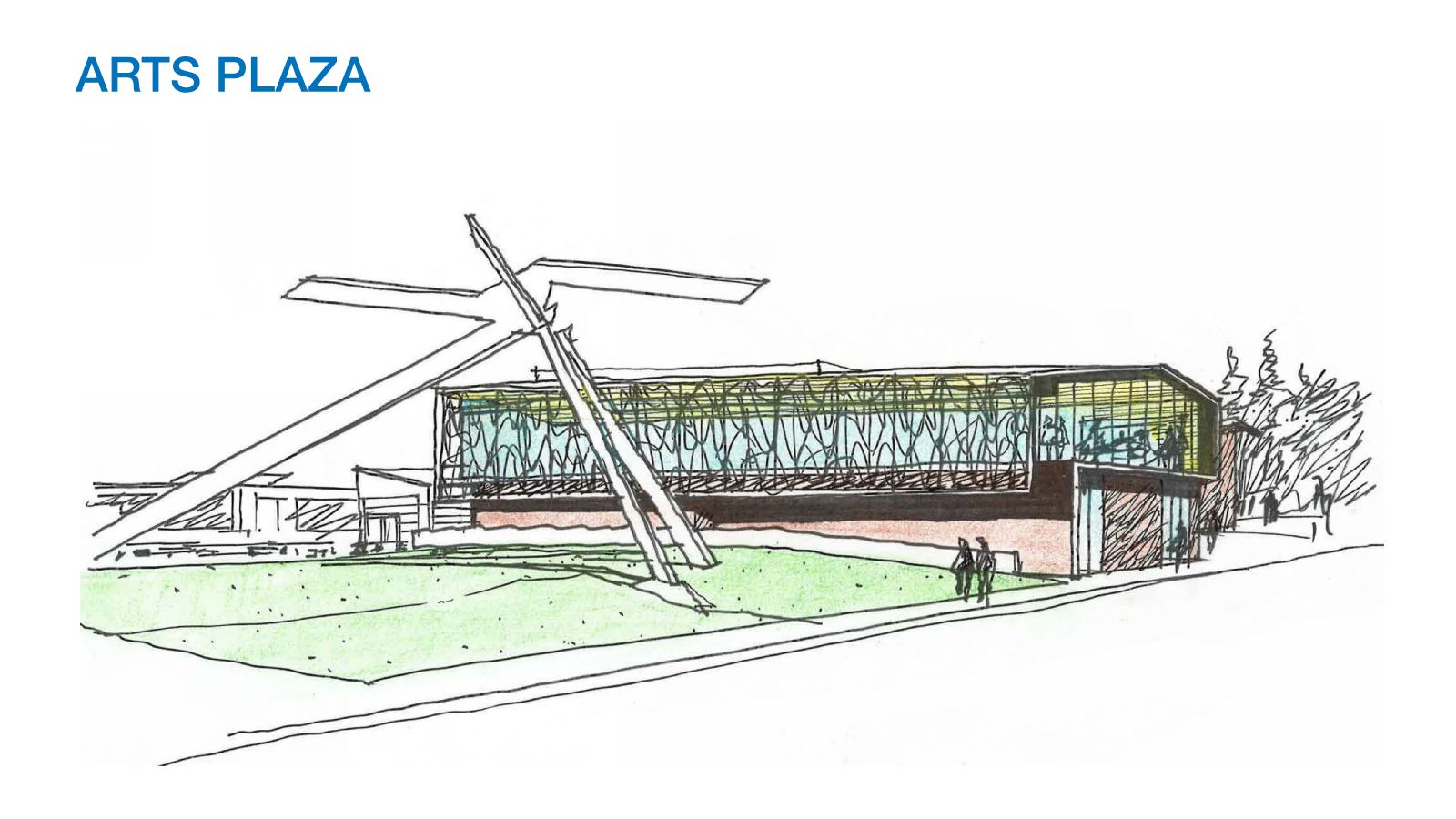